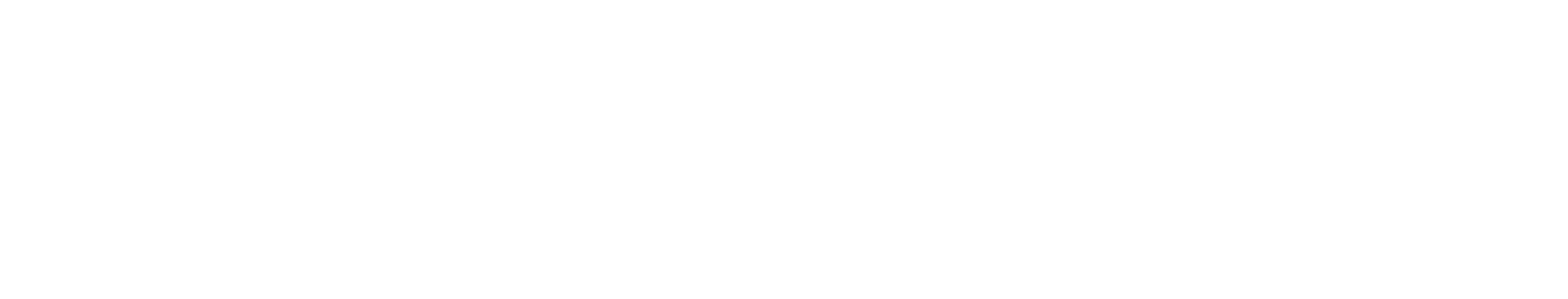 Replace with…
Extra Graphs
Extra Correlation tables
Extra Figures
Discussion questions
Etc..
Title:Subtitle
PRESENTER: FirstName LastName
Main finding goes here.
Emphasize the important words and keep it simple.
INTRO: 
Explain why your study matters 
	(feel free to add graphics)


METHODS
How did you find this?
Collected [what] from [population]
How you tested it.
Illustrate your methods if you can!







RESULTS
Graph/table with essential results only.
All the other correlations can be placed on the other side of the poster
Author Names, Author Names, Author Names, Author Names, Author Names, Author Names, Author Names, Author Names
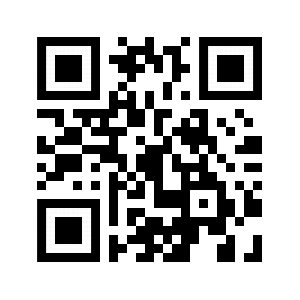 Take a picture to download the full paper
[Speaker Notes: Use Arial font
For text boxes: Do not drop below font size 28, but if you have extra space, you can up the font size until the space is full.
You can move around and customize the template to best fit your information. 
Create a QR Code here: https://www.qrcode-monkey.com/  or here: https://www.qr-code-generator.com/]
Replace with…
Extra Graphs
Extra Correlation tables
Extra Figures
Discussion questions
Etc..
Title:Subtitle
PRESENTER: FirstName LastName
Main finding goes here.
Emphasize the important words and keep it simple.
INTRO: 
Explain why your study matters 
	(feel free to add graphics)


METHODS
How did you find this?
Collected [what] from [population]
How you tested it.
Illustrate your methods if you can!







RESULTS
Graph/table with essential results only.
All the other correlations can be placed on the other side of the poster
Author Names, Author Names, Author Names, Author Names, Author Names, Author Names, Author Names, Author Names
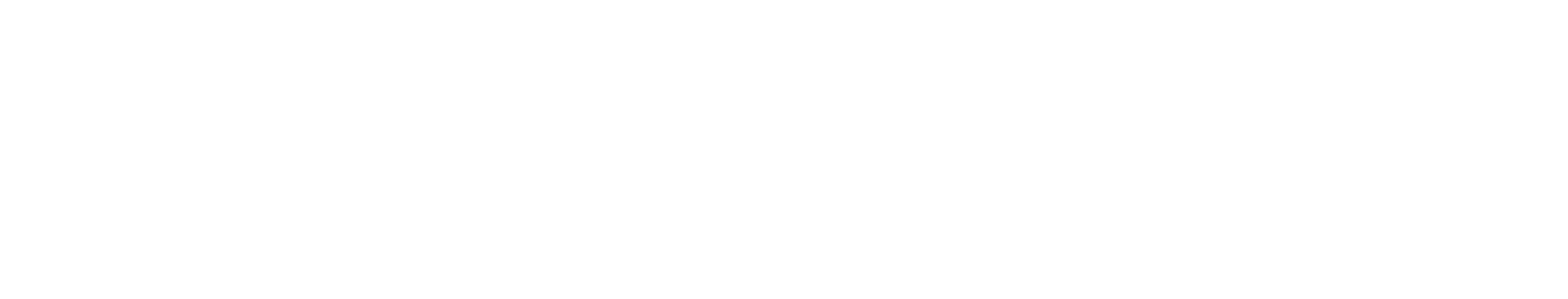 [Speaker Notes: Use Arial font
For text boxes: Do not drop below font size 28, but if you have extra space, you can up the font size until the space is full.
You can move around and customize the template to best fit your information. 
Create a QR Code here: https://www.qrcode-monkey.com/  or here: https://www.qr-code-generator.com/]
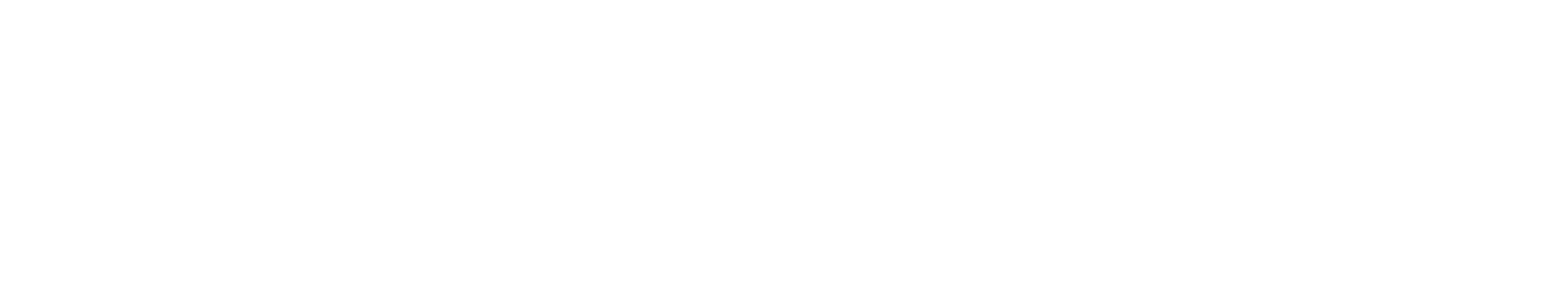 Title:Subtitle
PRESENTER: FirstName LastName
Main finding goes here.
Emphasize the important words and keep it simple.
INTRO: 
Explain why your study matters 
	(feel free to add graphics)


METHODS
How did you find this?
Collected [what] from [population]
How you tested it.
Illustrate your methods if you can!







RESULTS
Graph/table with essential results only.
All the other correlations can be placed on the other side of the poster
Author Names, Author Names, Author Names, Author Names, Author Names, Author Names, Author Names, Author Names
Replace with…
Extra Graphs
Extra Correlation tables
Extra Figures
Discussion questions
Etc..
[Speaker Notes: Use Arial font
For text boxes: Do not drop below font size 28, but if you have extra space, you can up the font size until the space is full.
You can move around and customize the template to best fit your information. 
Create a QR Code here: https://www.qrcode-monkey.com/  or here: https://www.qr-code-generator.com/]
Title:Authors:
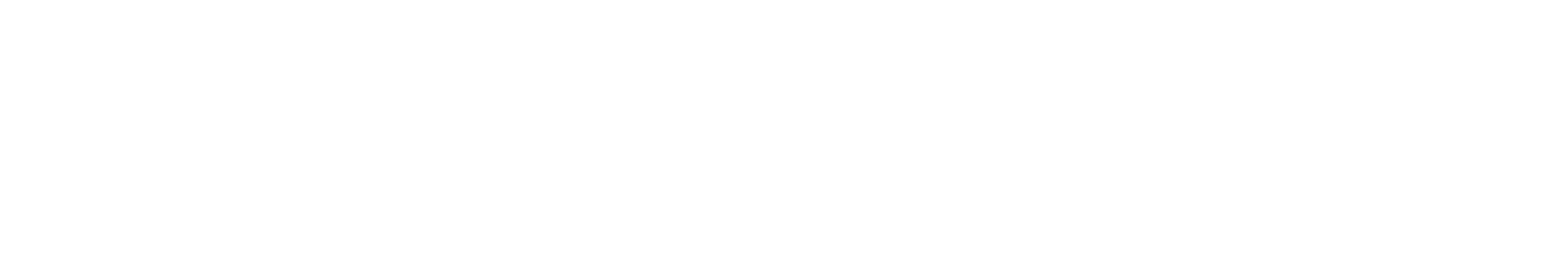 INTRO: 
Explain why your study matters 
	(feel free to add graphics)


METHODS
How did you find this?
Collected [what] from [population]
How you tested it.
Illustrate your methods if you can!







RESULTS
Graph/table with essential results only.
All the other correlations can be placed on the other side of the poster
Replace with…
Extra Graphs
Extra Correlation tables
Extra Figures
Discussion questions
Etc..
Replace with…
Extra Graphs
Extra Correlation tables
Extra Figures
Discussion questions
Etc..
Main finding can go here.
Emphasize the important words and keep it simple.
[Speaker Notes: Use Arial font
For text boxes: Do not drop below font size 28, but if you have extra space, you can up the font size until the space is full.
You can move around and customize the template to best fit your information. 
Create a QR Code here: https://www.qrcode-monkey.com/  or here: https://www.qr-code-generator.com/]
Title:Authors:
INTRO: 
Explain why your study matters 
	(feel free to add graphics)


METHODS
How did you find this?
Collected [what] from [population]
How you tested it.
Illustrate your methods if you can!







RESULTS
Graph/table with essential results only.
All the other correlations can be placed on the other side of the poster
Replace with…
Extra Graphs
Extra Correlation tables
Extra Figures
Discussion questions
Etc..
Replace with…
Extra Graphs
Extra Correlation tables
Extra Figures
Discussion questions
Etc..
Main finding can go here. 
Emphasize the important words and keep it simple.
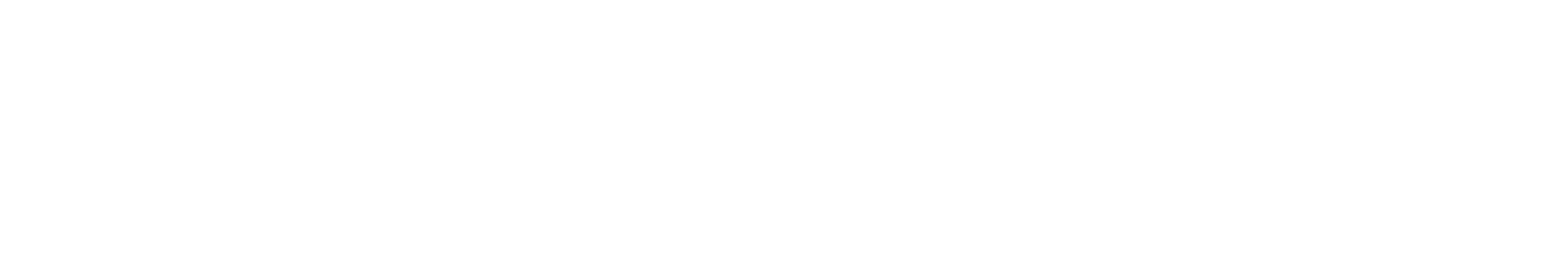 [Speaker Notes: Use Arial font
For text boxes: Do not drop below font size 28, but if you have extra space, you can up the font size until the space is full.
You can move around and customize the template to best fit your information. 
Create a QR Code here: https://www.qrcode-monkey.com/  or here: https://www.qr-code-generator.com/]
Title:Subtitle
PRESENTER: FirstName LastName
INTRO: 
Explain why your study matters 
	(feel free to add graphics)


METHODS
How did you find this?
Collected [what] from [population]
How you tested it.
Illustrate your methods if you can!







RESULTS
Graph/table with essential results only.
All the other correlations can be placed on the other side of the poster
Author Names, Author Names, Author Names, Author Names, Author Names, Author Names, Author Names, Author Names
Main finding goes here.
Emphasize the important words and keep it simple.
Replace with…
Extra Graphs
Extra Correlation tables
Extra Figures
Discussion questions
Etc..
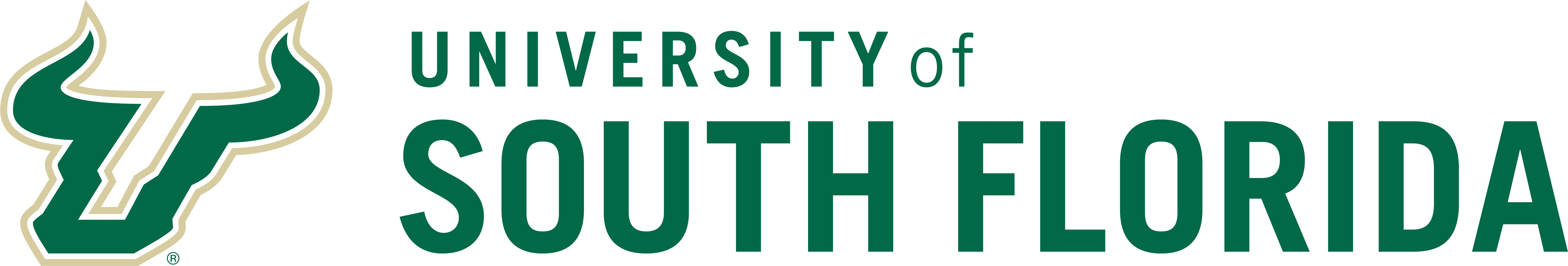 [Speaker Notes: Use Arial font
For text boxes: Do not drop below font size 28, but if you have extra space, you can up the font size until the space is full.
You can move around and customize the template to best fit your information. 
Create a QR Code here: https://www.qrcode-monkey.com/  or here: https://www.qr-code-generator.com/]